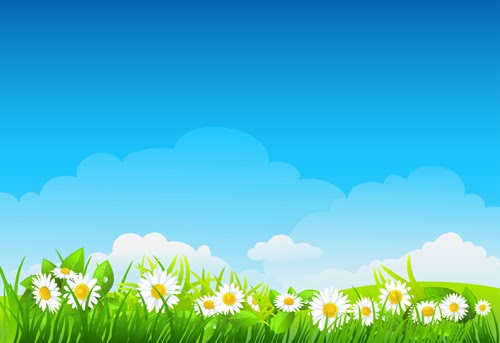 TRƯỜNG TIỂU HỌC MINH THÀNH
CHÀO MỪNG QUÝ THẦY CÔ VỀ DỰ GIỜ
MÔN: TẬP ĐỌC 
LỚP: 4B
Giáo viên thực hiện: Lê Thị Quỳnh Nga
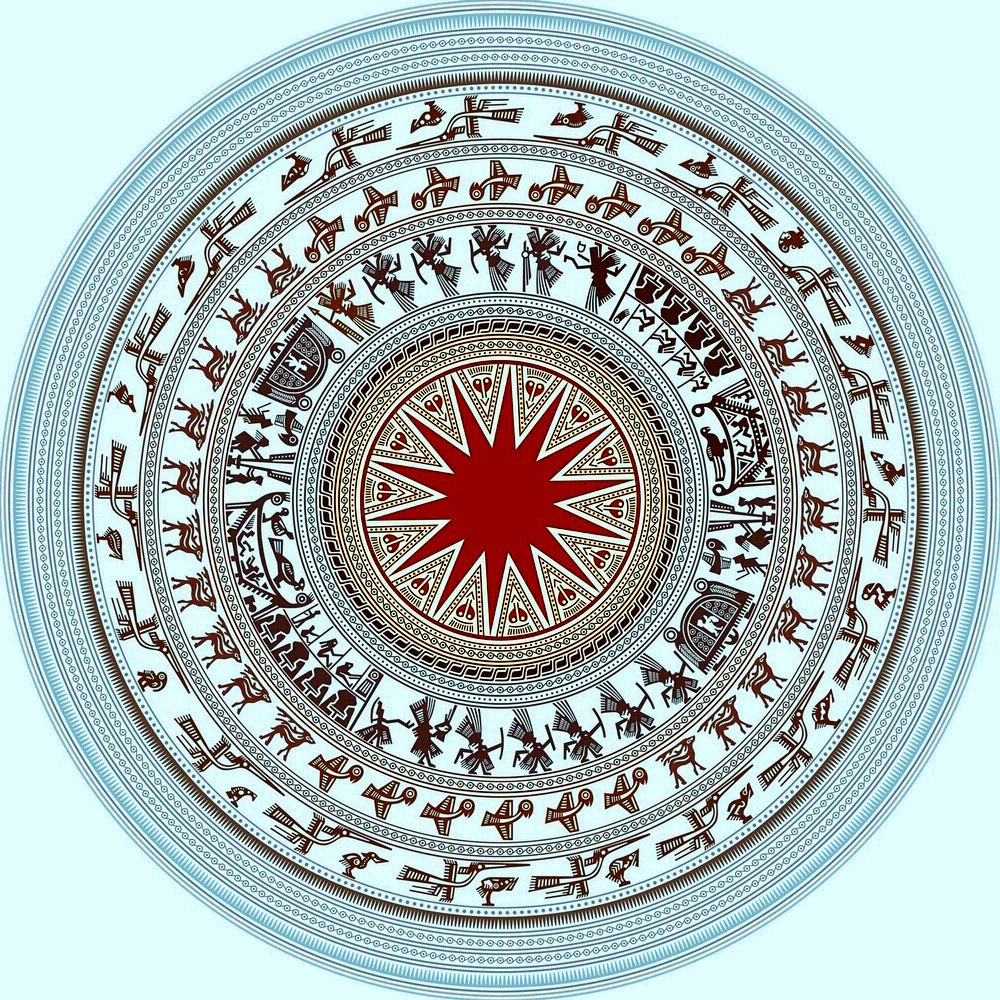 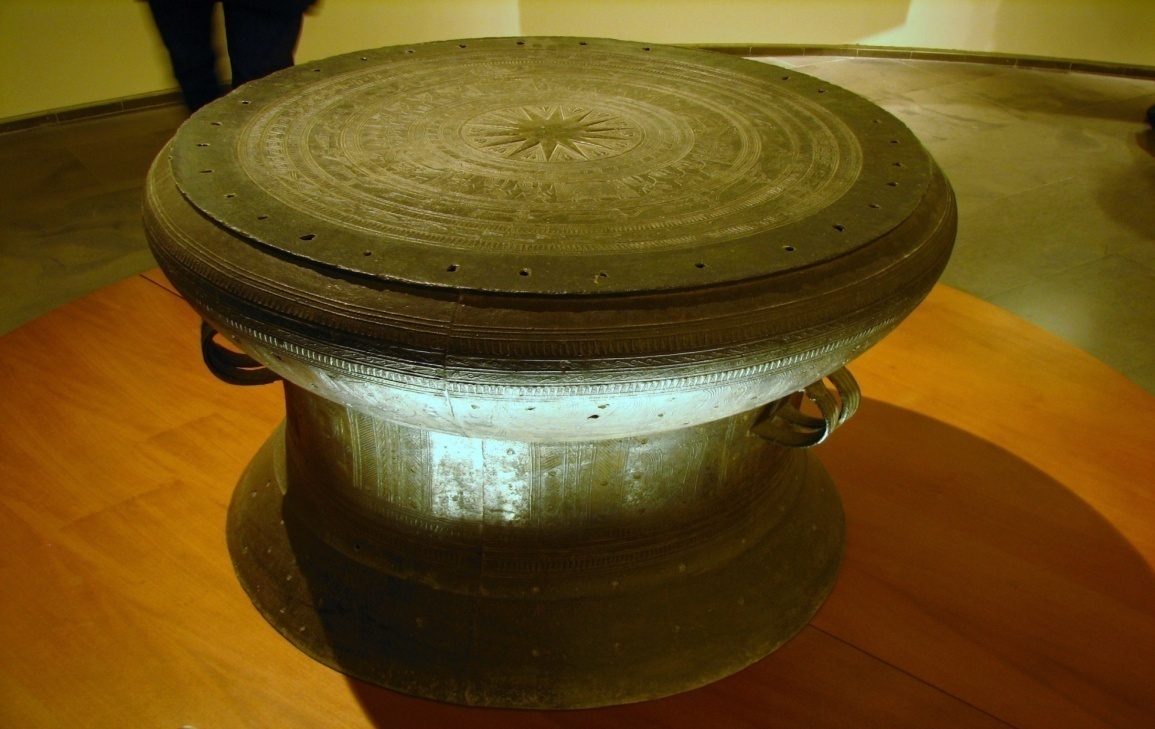 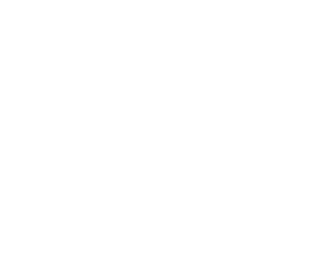 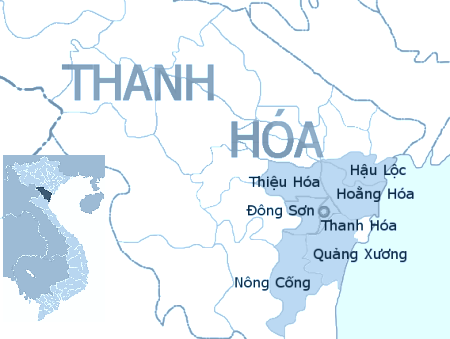 Niềm tự hào chính đáng của chúng ta trong nền văn hoá Đông Sơn chính là bộ sưu tập trống đồng hết sức phong phú .
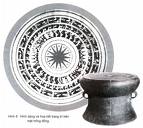 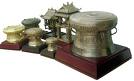 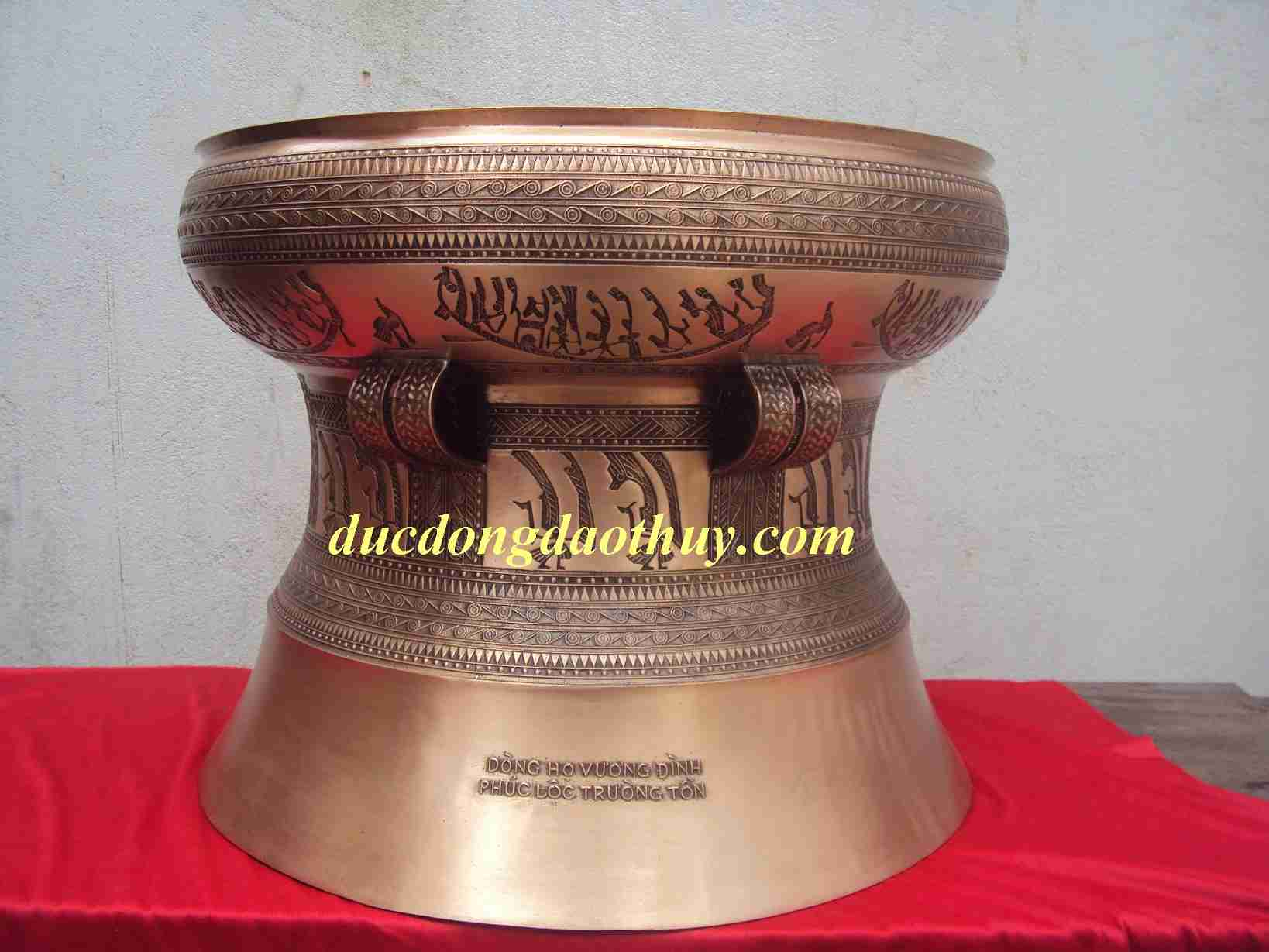 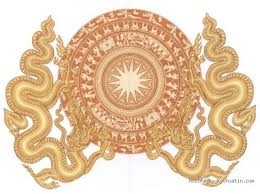 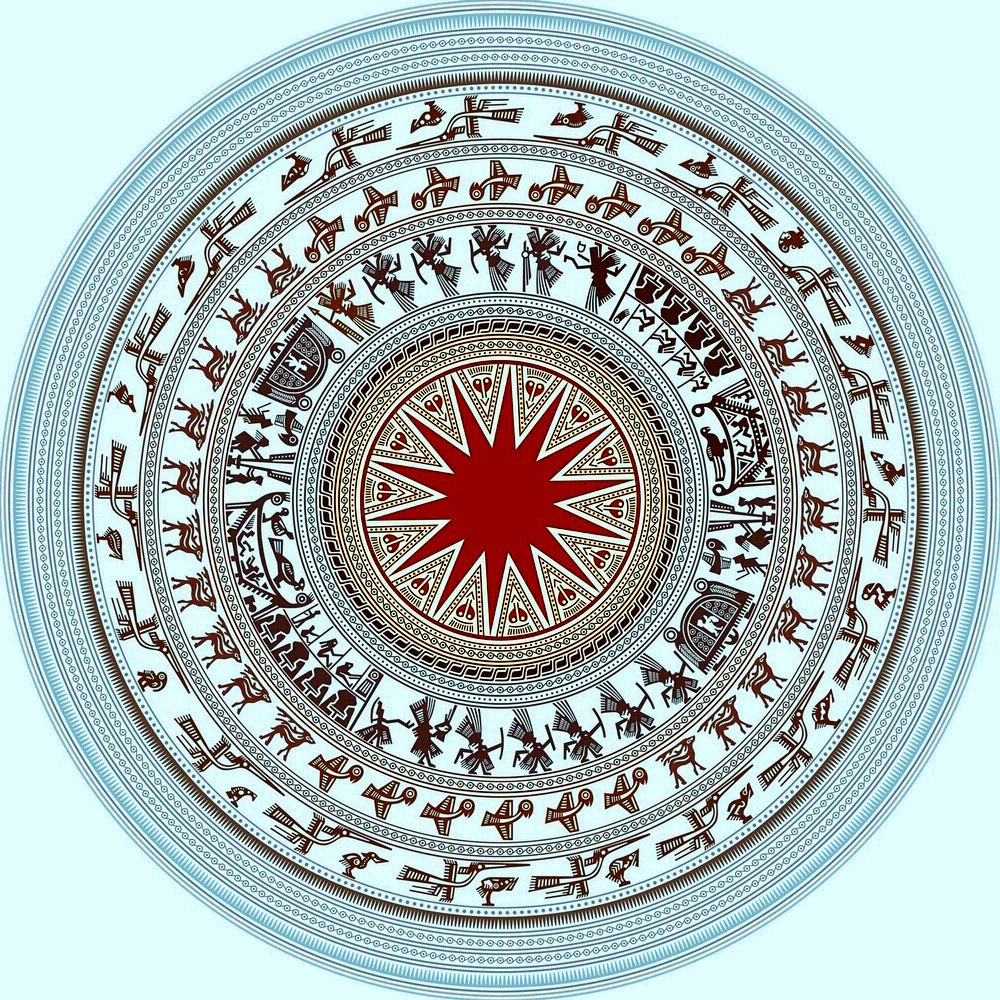 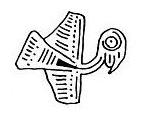 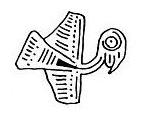 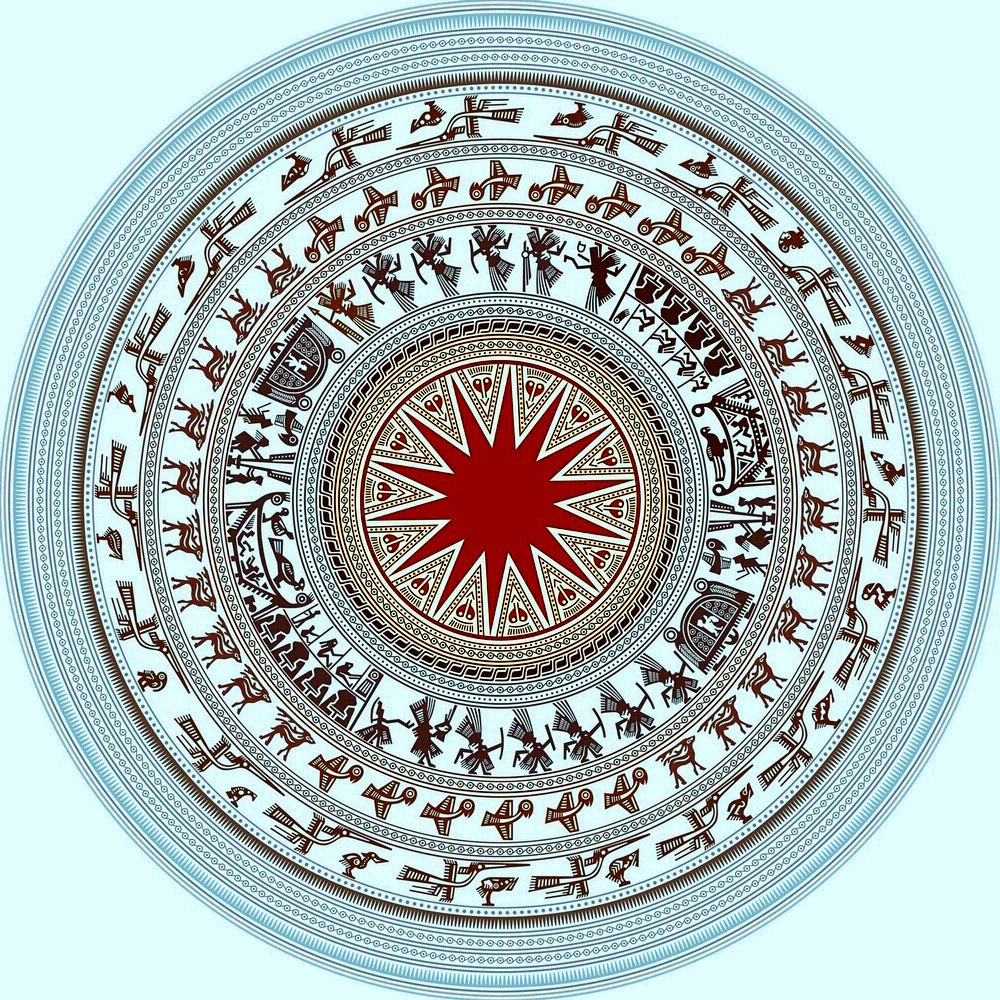 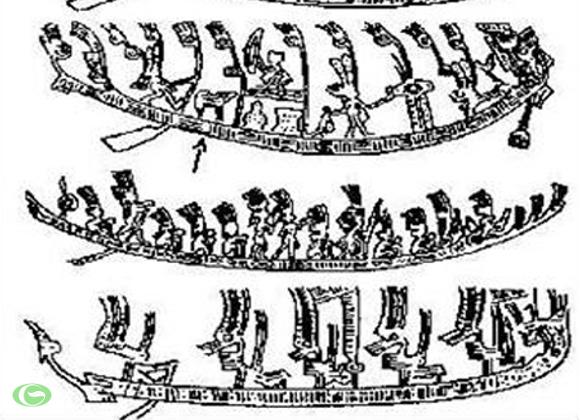 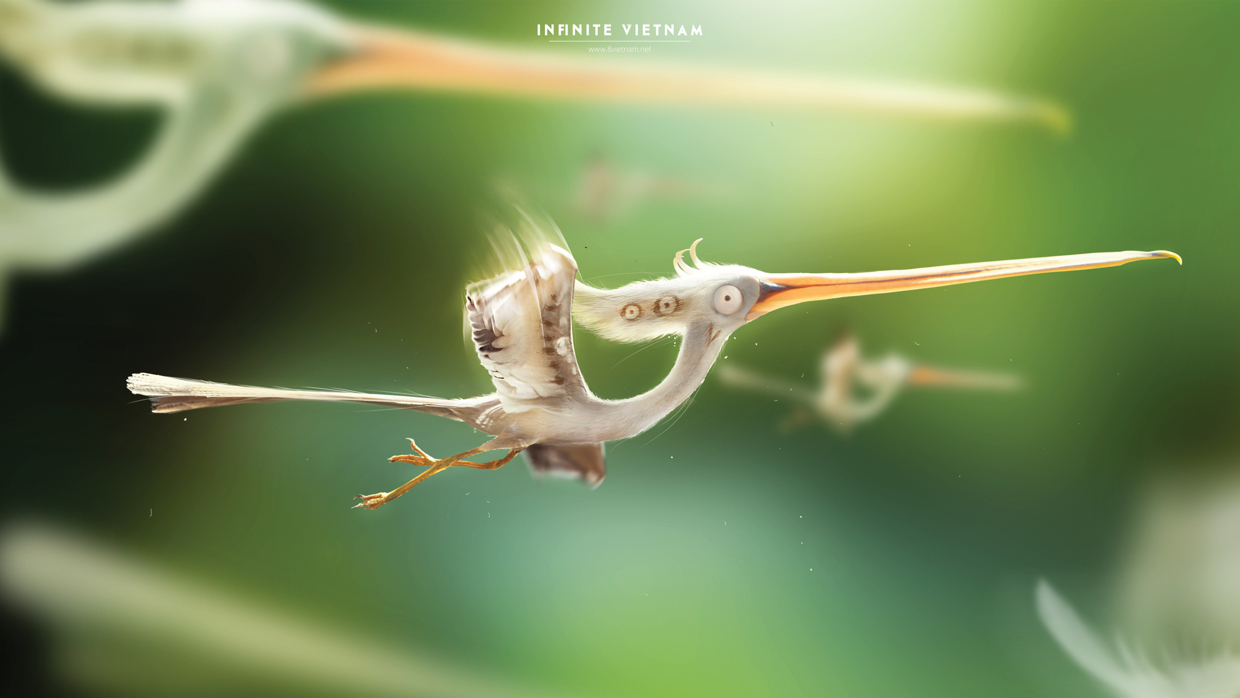 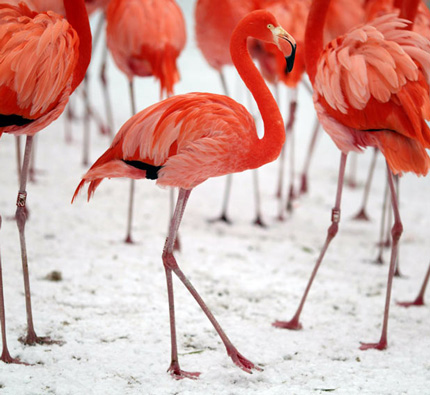 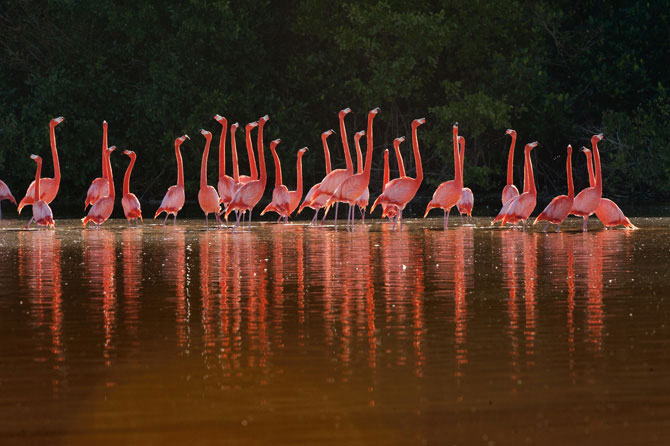 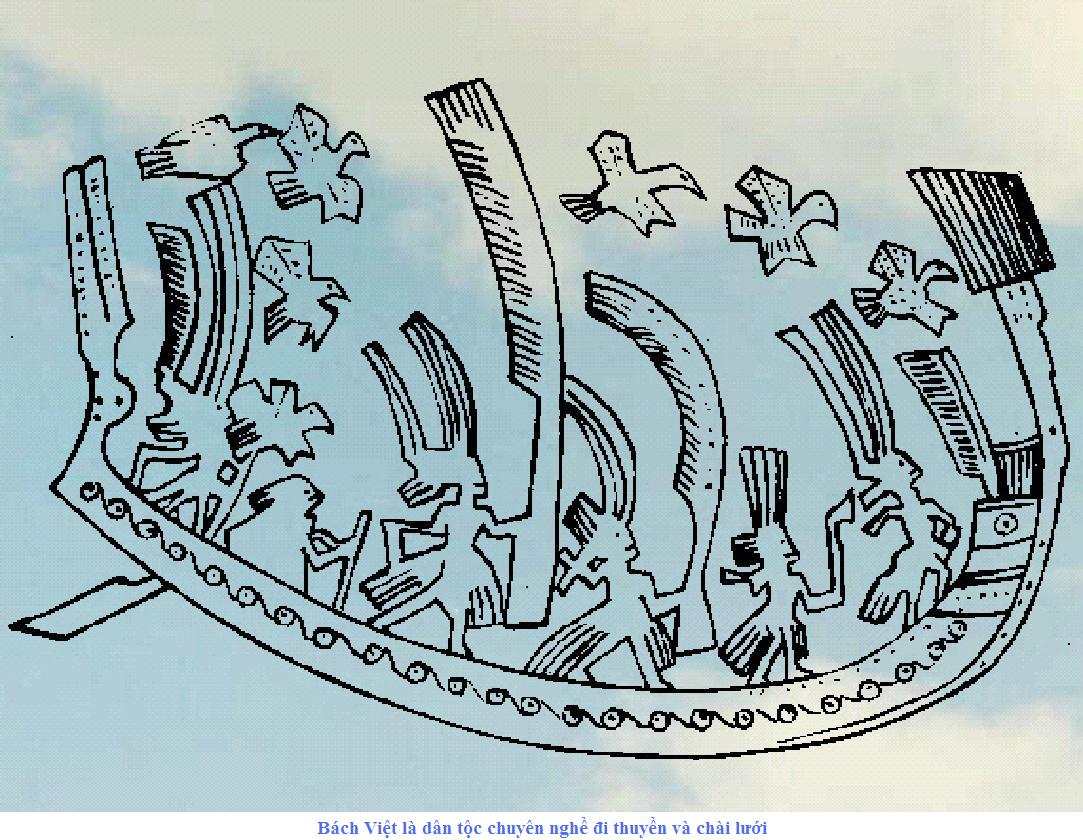 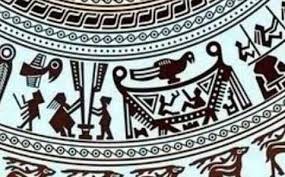 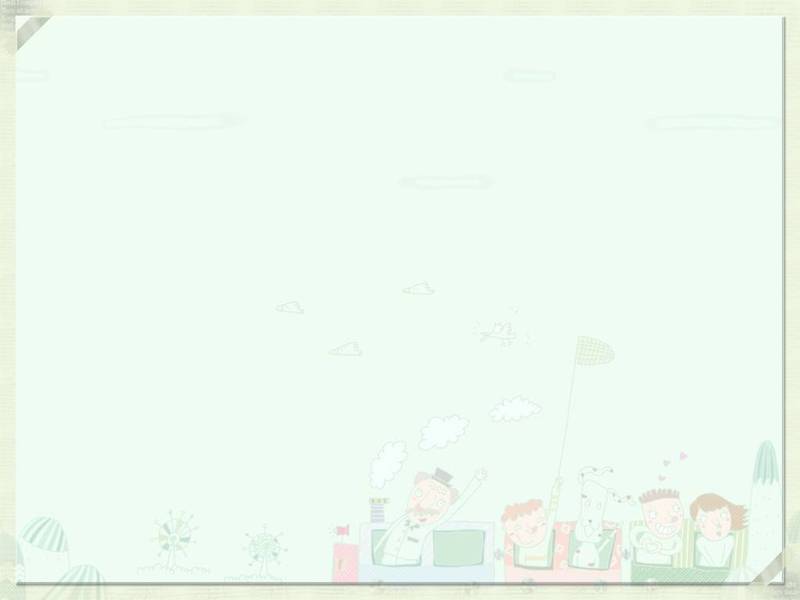 Nổi bật trên hoa văn trống đồng là hình ảnh con người  hòa  với  thiên  nhiên.  Con người lao động, đánh cá, săn bắn. Con người đánh trống, thổi kèn. Con người  cầm  vũ  khí  bảo  vệ  quê  hương  và tưng bừng nhảy múa mừng chiến công  hay cảm tạ thần linh… Đó là con người thuần hậu, hiền hòa, mang tính nhân bản sâu sắc.
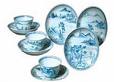 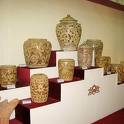 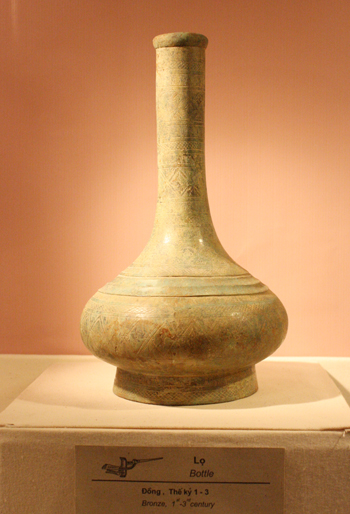 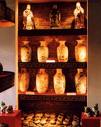 Các cổ vật thể hiện nền văn minh của người Việt Nam thường được lưu giữ ở đâu?
Em có cảm nhận như thế nào khi nhìn thấy những cổ vật đó ?
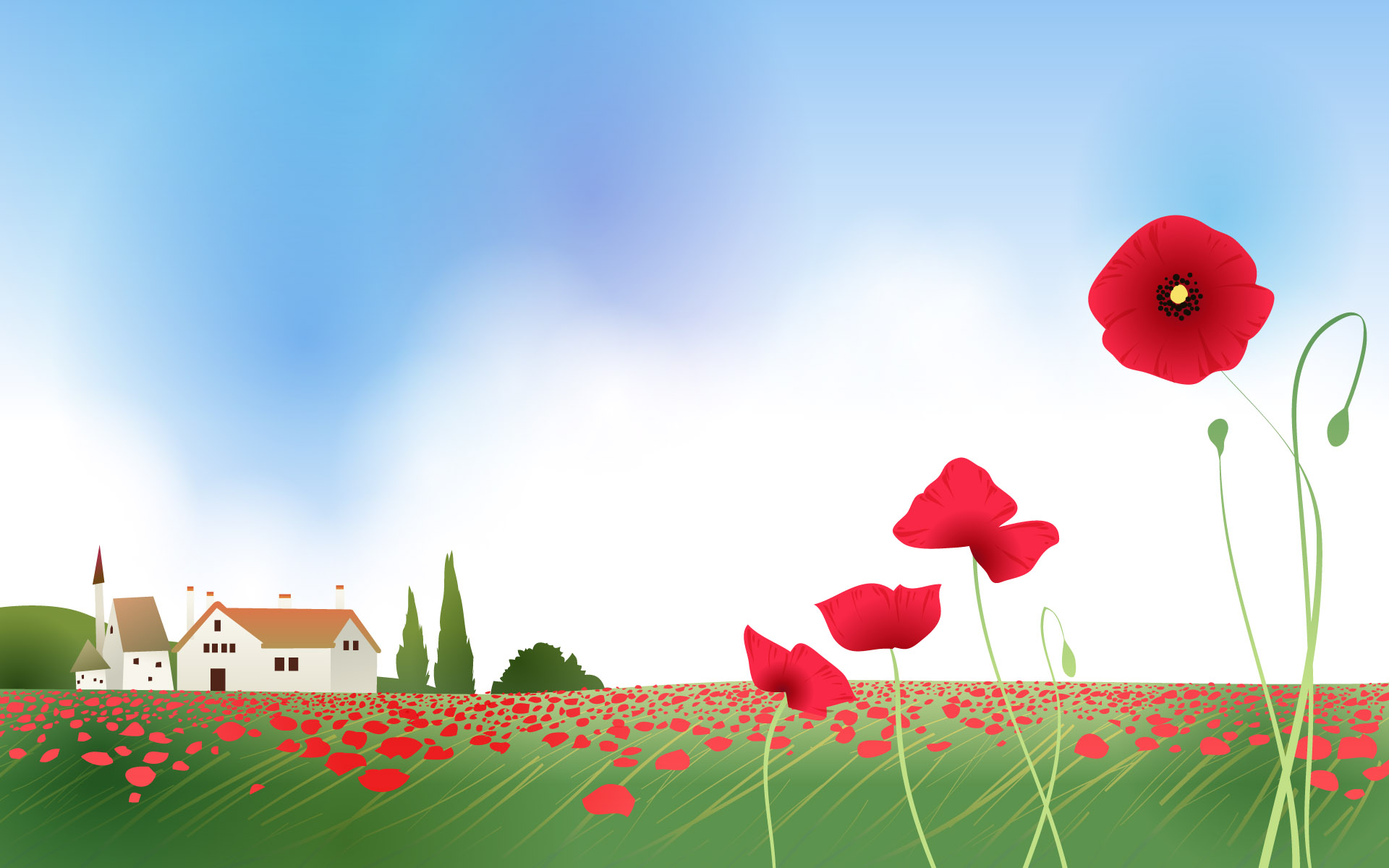 KÍNH CHÀO QUÝ THẦY CÔ
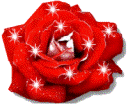 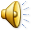 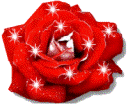